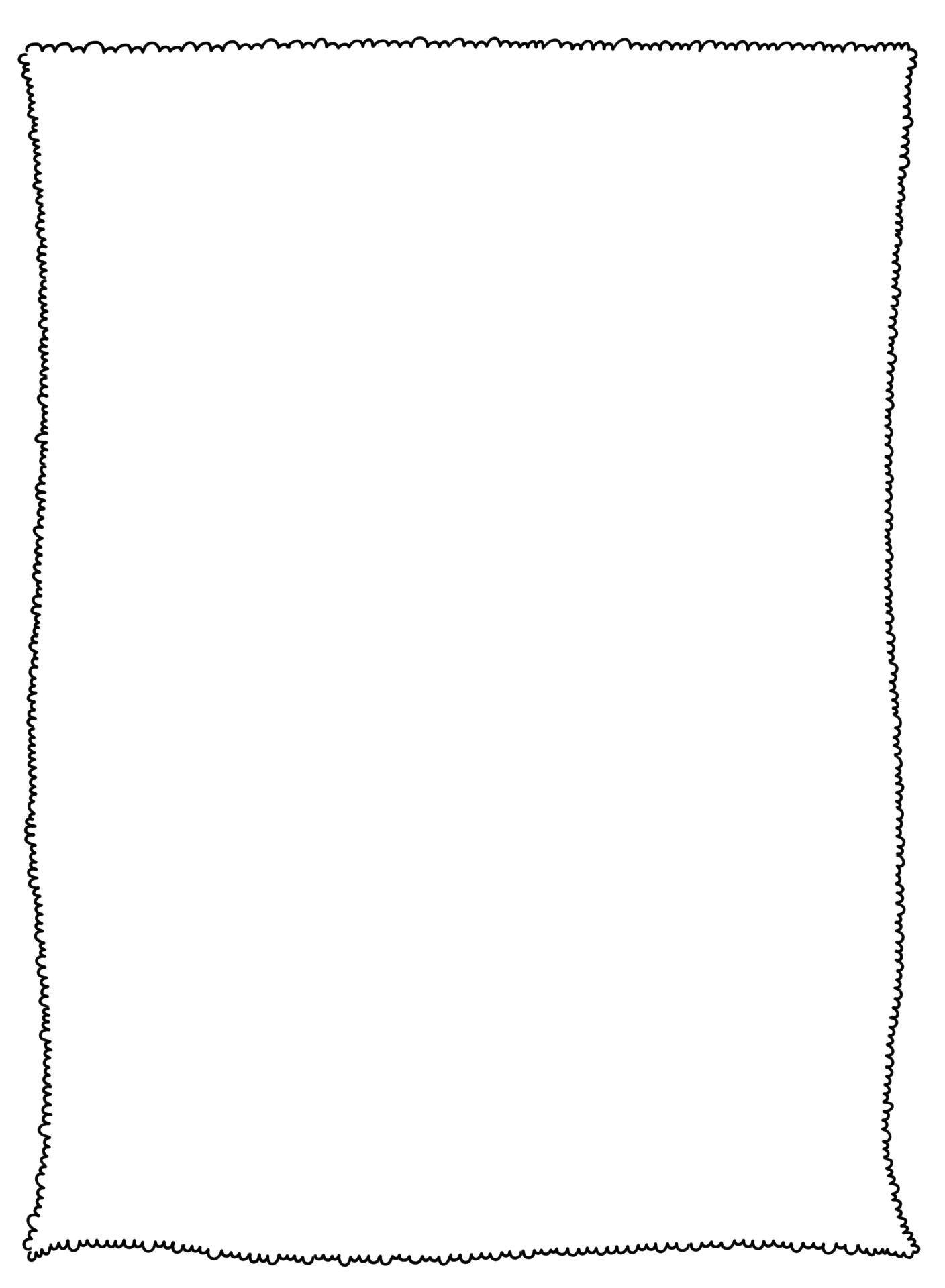 Traffic signs check off sheet
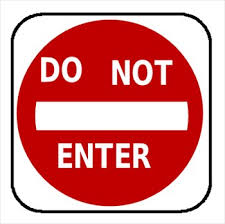 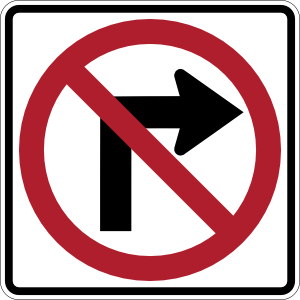 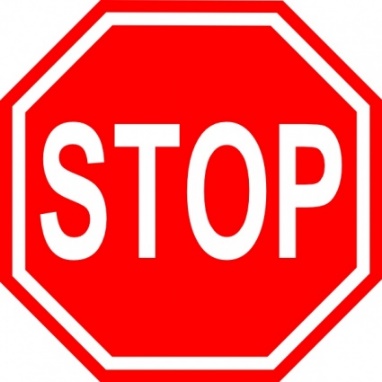 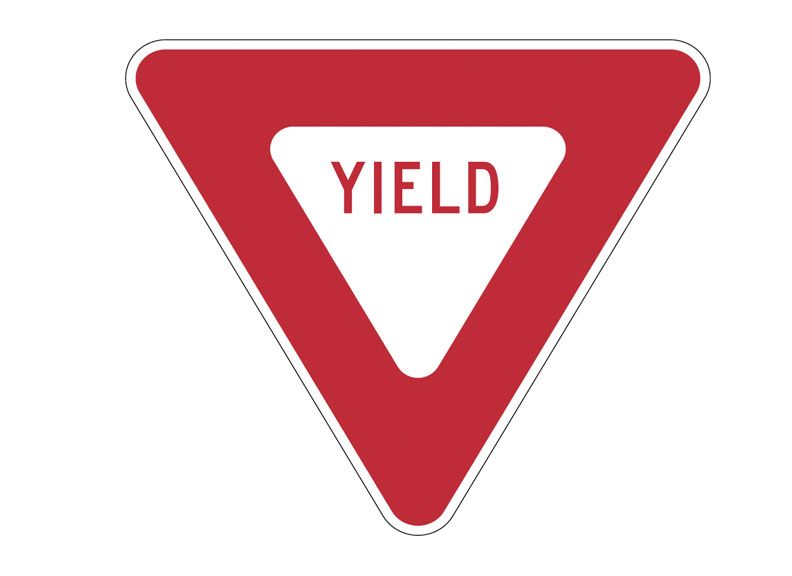 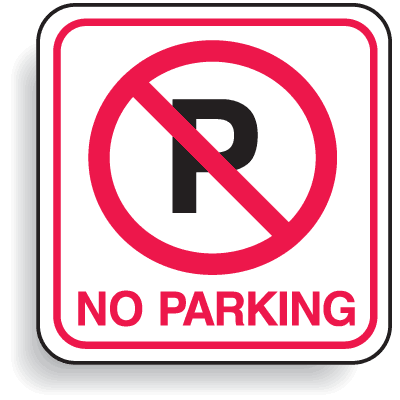 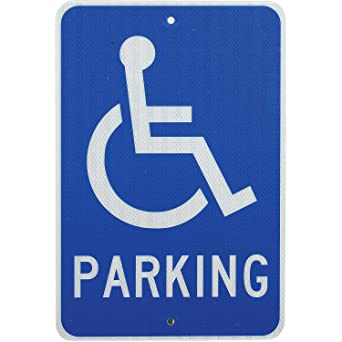 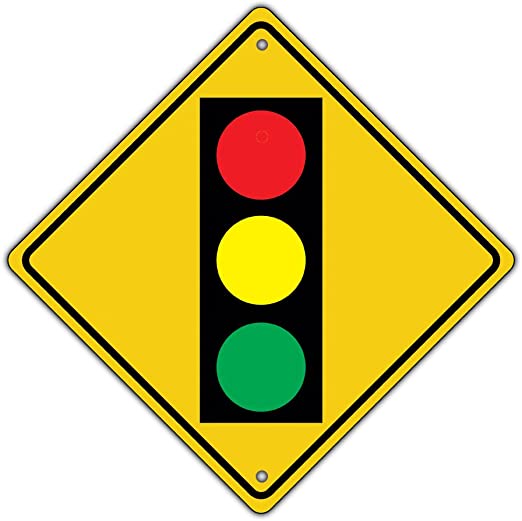 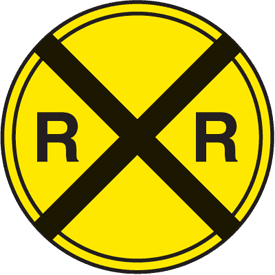 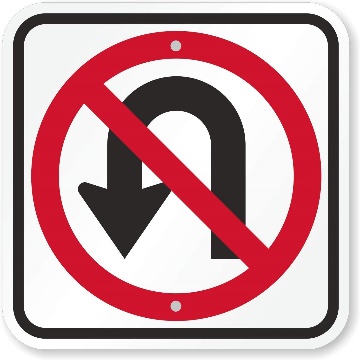 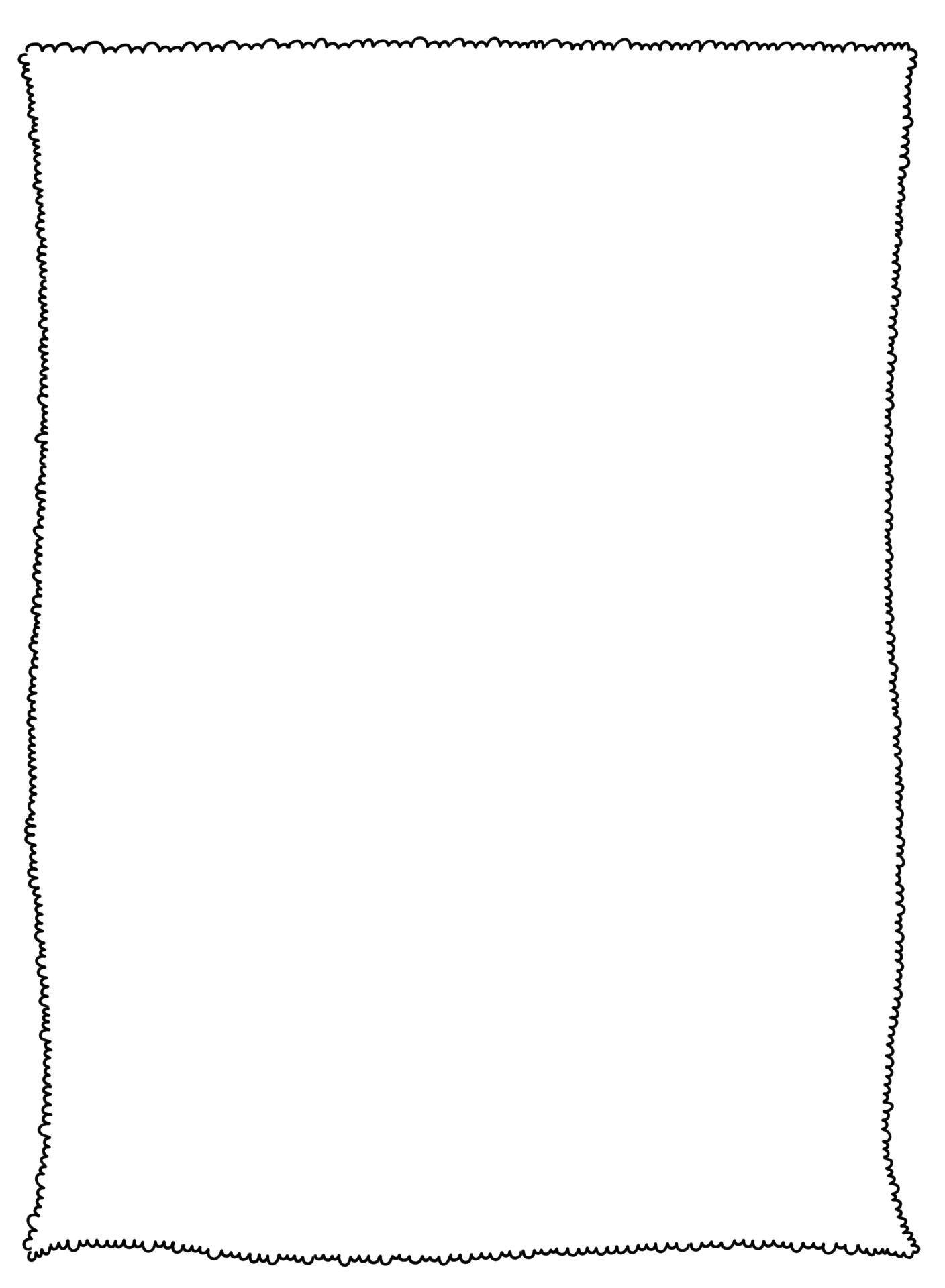 Restaurant/store check off sheet
Draw an “X” on the restaurant/logo you see
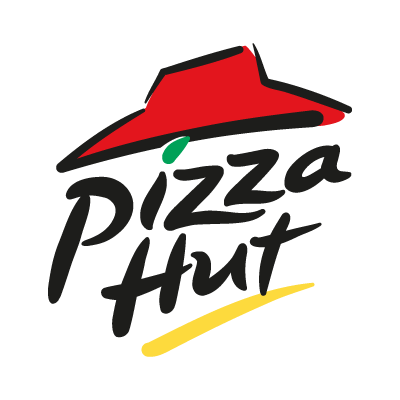 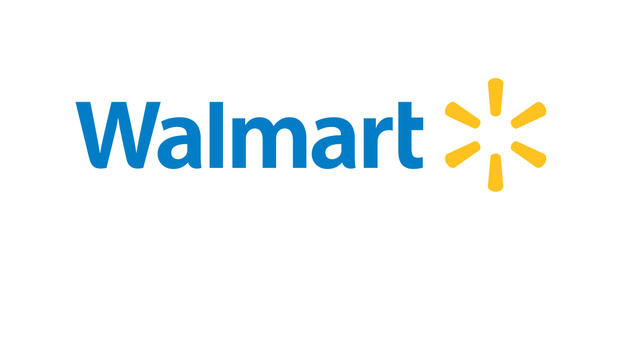 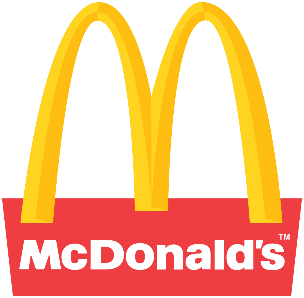 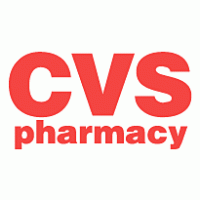 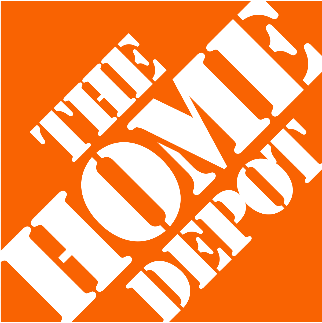 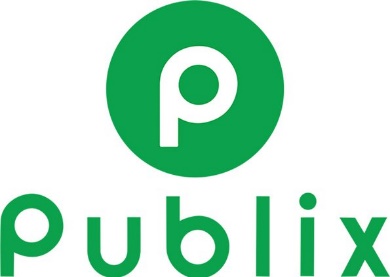 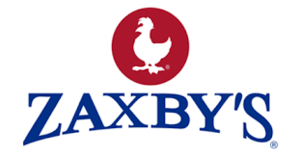 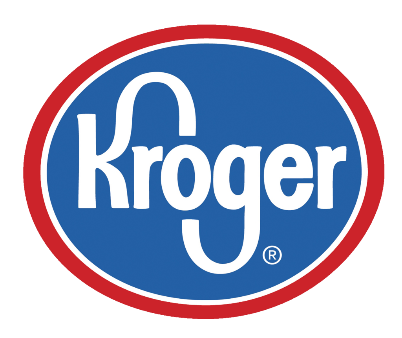 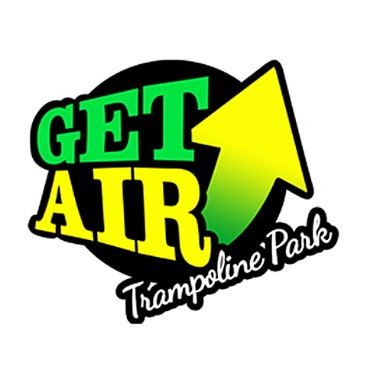 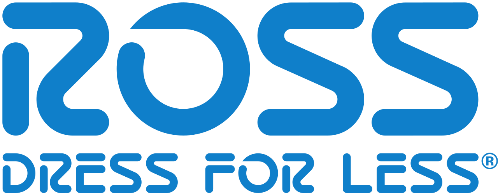 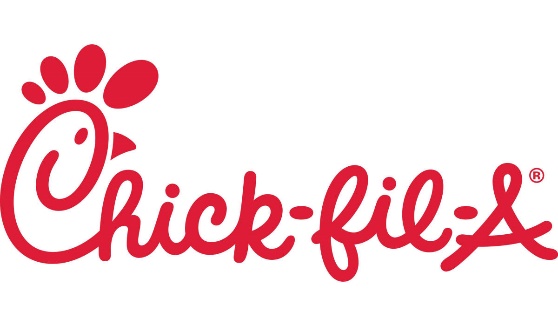 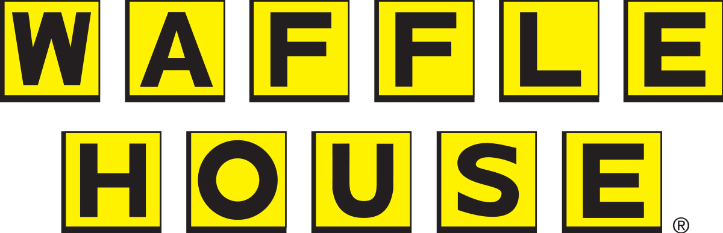 MONDAY
TUESDAY
WEDNESDAY
THURSDAY
FRIDAY
LUNES
MARTES
MIERCOLES
JUEVES
VIERNES